ACTION ITEMS AND OUTCOMESUpdated- July 2017
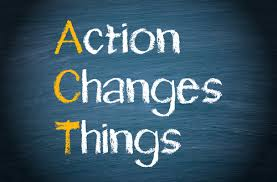 Boone Memorial Hospital
Boone Memorial Hospital – July 2017
Braxton County Memorial  – July 2017
Broaddus
Grafton City Hospital
Grafton City Hospital – July 2017
Grant Memorial Hospital
Hampshire Memorial Hospital
Hampshire Memorial Hospital – July 2017
Jackson General Hospital
Jackson General Hospital
Jackson General Hospital – July 2017
Jefferson Medical Center – July 2017
Minnie Hamilton Health System
Pocahontas Memorial
Pocahontas Memorial – July 2017
Potomac Valley Hospital
Potomac Valley Hospital – July 2017
Preston Memorial Hospital
Roane General Hospital
Roane General Hospital – July 2017
St. Joseph’s Hospital
St. Joseph’s Hospital – July 2017
Sistersville General Hospital
War Memorial